DG6-C gate 5: college readiness
DISCUSSION & APPROVAL
ctcLink Project Steering Committee
April 19, 2022
agenda
2
dg6-c college leadership
Yakima Valley College
Clarissa Wolfe, Project Manager 
Dr. Teresa Rich, Executive Sponsor
Dr. Linda Kaminski, President 

South Puget Sound Community College
Missy Yates, Project Manager 
Rip Heminway, Executive Sponsor
Dr. Timothy Stokes, President 
Bates Technical College 
Nick Lutes, Executive Sponsor
Dr. Lin Zhou, President
3
CTCLINK PROJECT STEERING COMMITTEE
4
CTCLINK QUALITY GATES & MILESTONES
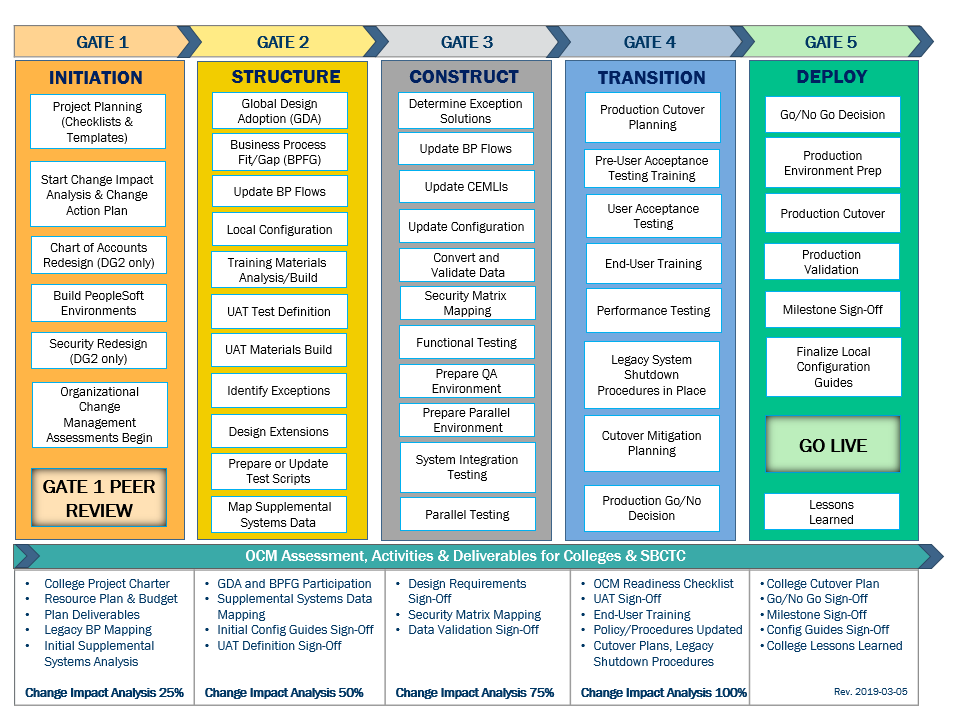 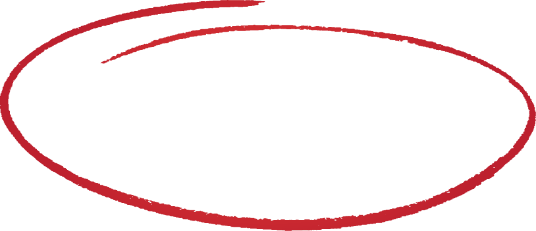 5
DG6 readiness TIMELINE
DG6-A: Feb. 28, 2022

    DG6-B: April 25, 2022

DG6-C: May 9, 2022
DG6-A: Feb. 15, 2022          
  
         DG6-B: April 5, 2022

DG6-C: April 19, 2022
DG6-A: Feb. 10, 2022 

        DG6-B: April 1, 2022 

DG6-C: April 14, 2022
end of Nov.  -
Dec. 2021
Starts in
 Dec. 2021
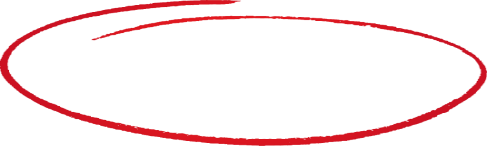 ctcLink Steering Committee review, discussion
College readiness spreadsheet reviewed and drafted by ctcLink PMO team and DG6 PMs
Readiness documents due from DG6 colleges, ctcLink Project team and SBCTC Support/Org teams
Meetings and discussion with 
DG6 PMs
*focused on Group A 
(Groups: B & C Optional)
DG6Go-Live Dates
KEY ELEMENTS OF QUALITY COLLEGE READINESS ASSESSMENT 
Accuracy: true measurement of go-live readiness 
Consistency: one tracking tool    
Identification of Gaps (for college-specific items)  
Establishment of Mitigation Plans 
Collaborative Process: Involvement/Assessment by College PMs, ctcLink & SBCTC Support/Organization Teams
Transparency: Report Readiness to all levels of ctcLink Governance
6
DG6-C: Yakima Valley College, South Puget Sound Community College, Bates Technical College
College Readiness Assessments 
ctcLink Project Team Recommendation
Steering Committee Decision & Approval of May 9, 2022 Go-Live Date
7
COLLEGE READINESS STATUS: current status
8
College readiness status: ESTIMATED at GO-Live
9
DG6-C: Yakima Valley College presenters
Clarissa Wolfe, Project Manager 
Dr. Teresa Rich, Executive Sponsor
Dr. Linda Kaminski, President
10
Yakima Valley College READINESS
11
Yakima Valley College comments & MITIGATION plan
12
Yakima Valley go-live deployment recommendation form
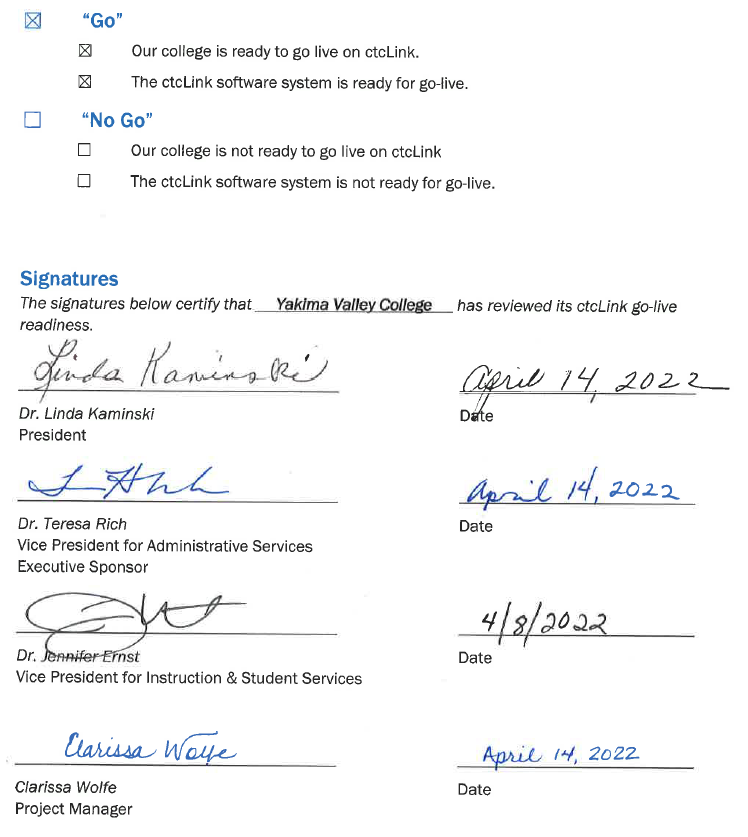 13
DG6-C: South Puget Sound Community College presenters
Missy Yates, Project Manager 
Rip Heminway, Executive Sponsor
Dr. Timothy Stokes, President
14
South Puget Sound CC READINESS
15
South Puget Sound comments & MITIGATION plan
16
South Puget Sound go-live deployment recommendation form
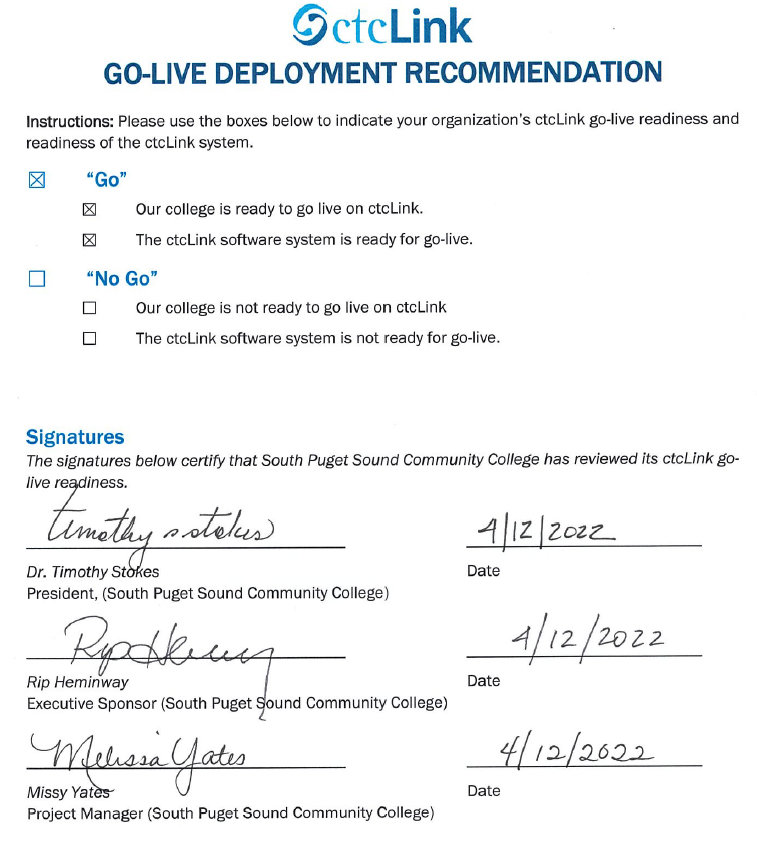 17
DG6-C: Bates Technical Collegepresenters
Nick Lutes, Executive Sponsor
Dr. Lin Zhou, President
18
Bates Technical College READINESS
19
BATES comments & MITIGATION plan
20
BATES TECHNICAL COLLEGE go-live deployment recommendation form
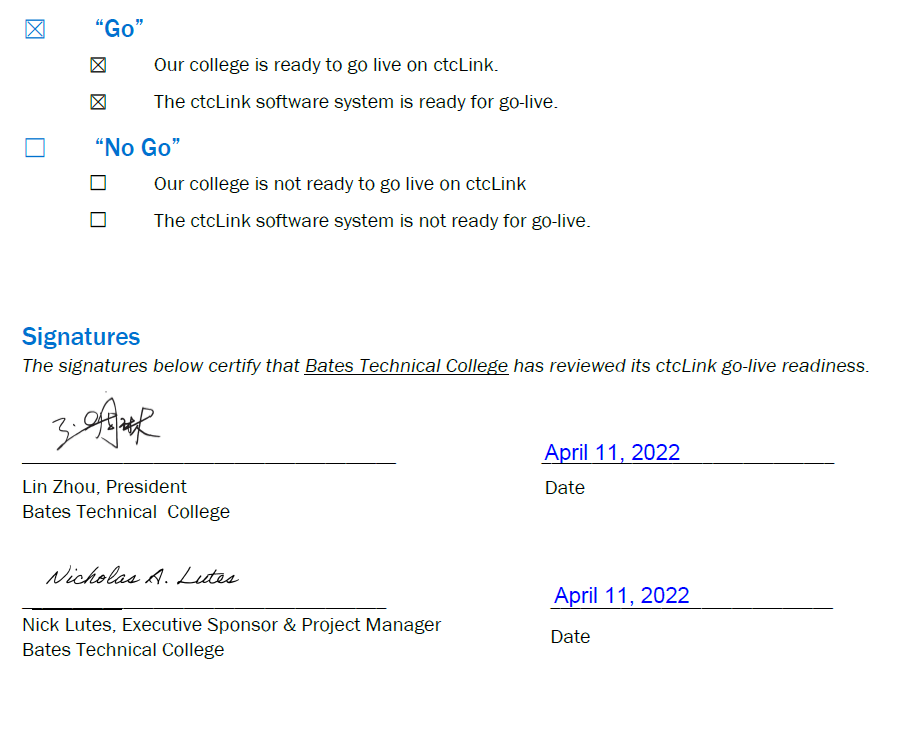 21
Additional perspective
ctcLink Project Team Readiness
SBCTC Agency: Support Organization Team Readiness 
Quality Assurance (Moran Technology Consulting)
22
ctcLink Project team: dg6-C Readiness concerns
23
ctcLink Project team: dg6-C Readiness concerns
24
SBCTC Agency: Support Organization Team DG6-c Go-Live Readiness Criteria
25
Sbctc support organization go-live READINESS ASSESSMENT & recommendation form
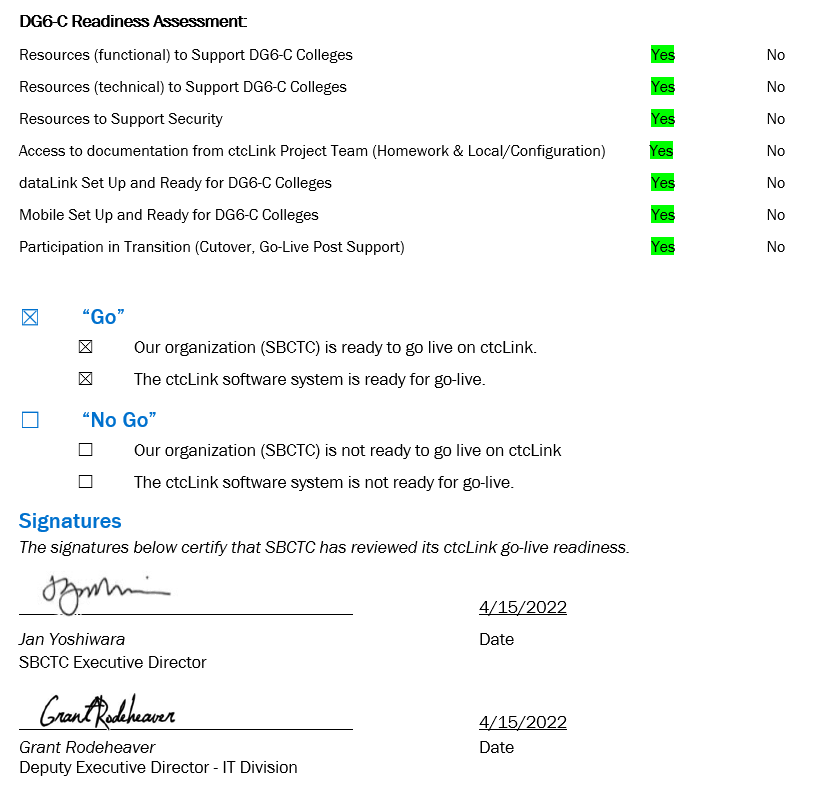 26
Moran technology perspective
Paul Giebel, Quality Assurance (Moran Technology Consulting)
27
Recommendation to Steering committee
The ctcLink Project team recommends the ctcLink Steering Committee approve DG6-C colleges (Bates Technical College, South Puget Sound Community College, and Yakima Valley College) to go live on ctcLink on May 9, 2022.
28